400F
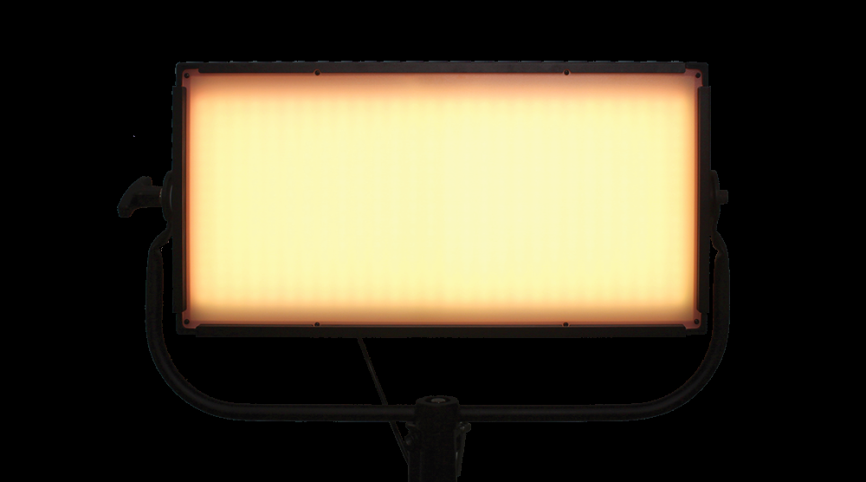 Ideal for the Location, Commercial
    and Entertainment
2.5K Tungsten Output
 3,200K or 5,600K
 All metal Body
 Hybrid cooling system
 Flicker free
 Stable dimming (0~100%)
 Standard DMX 512 / RDM
 Useful 10 Presets
 Easy operation
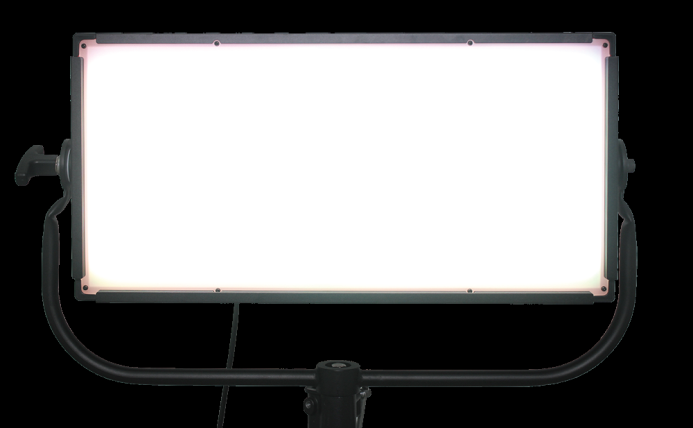 Photometric information of Lumos Glow panel 400F
Lumos Glow panel 400F Specifications
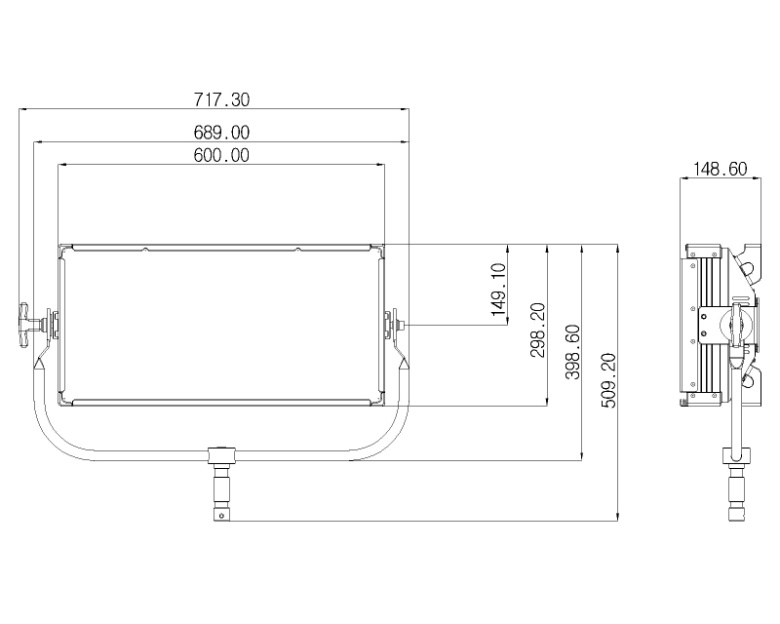 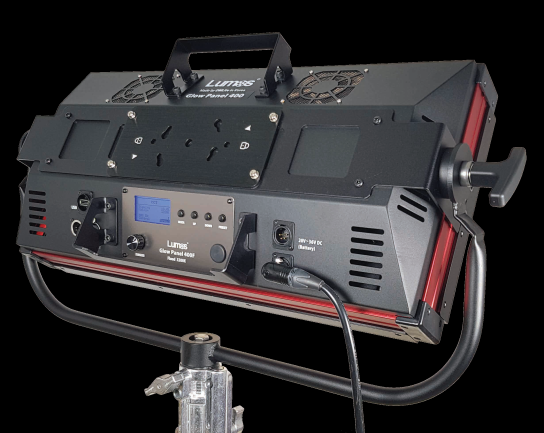 SMPS Specifications
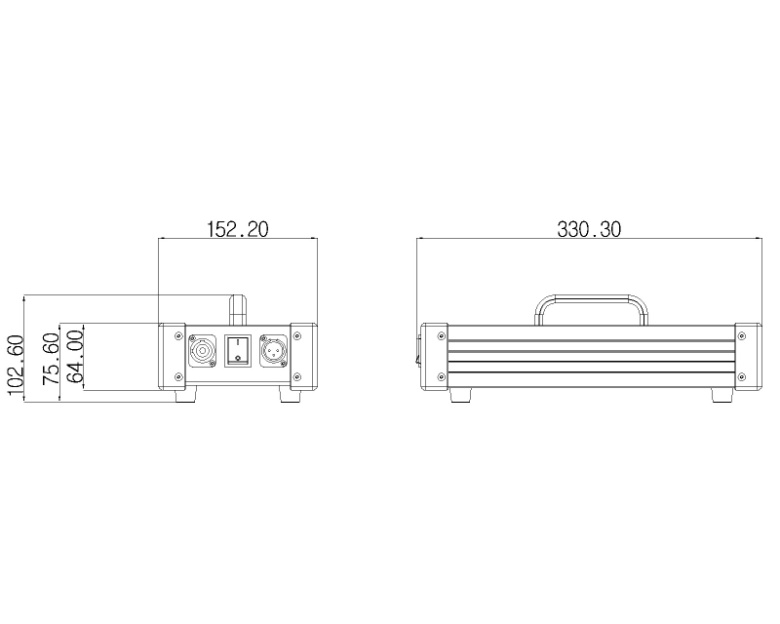 Photometric information of Lumos Glow panel Series
decibel measurements of Lumos Glow panel Series
Hybrid cooling system
 The patented technology to improve air flow to cool down the heat created inside the product.
 The convection heat mode is at LED PCB temperatures below 70℃. (No fan)
 And cooling fans operate automatically when LED PCB temperatures above 70℃.

No fan mode
Not use the fan mode
Display fan off  status (Fan off)
Dimming 0~50% control (adjust by 0.1 / 10%)
Weight
Mode (Glow panel 200C / 400C)